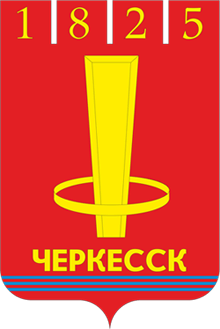 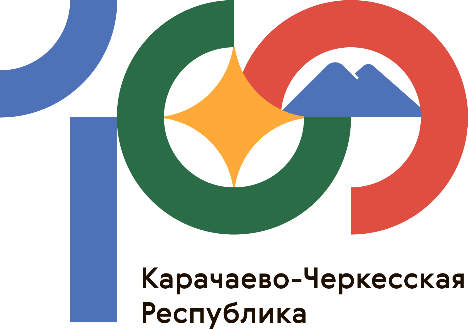 Совет Управления образования мэрии муниципального образования города Черкесска
Карачаево-Черкесская Республика
«Семейное образование»
Н.А. Слободчикова, заместитель начальника Управления образования мэрии города Черкесска
2022
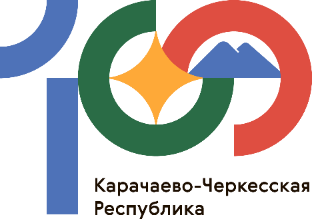 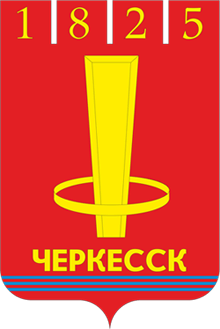 Количество обучающихся на семейной форме образования
2
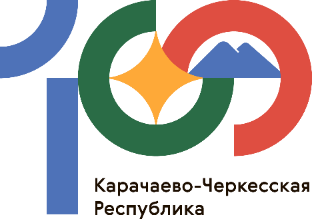 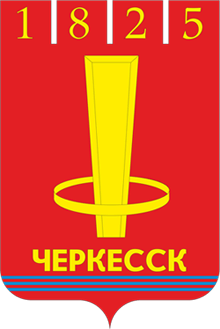 3
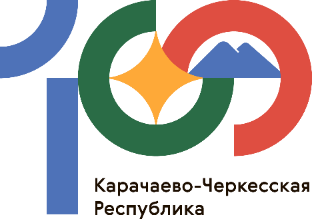 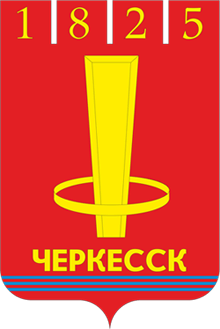 Из общеобразовательных организаций города Черкесска перешли на семейную форму
4
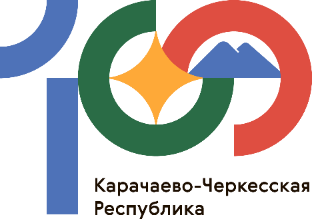 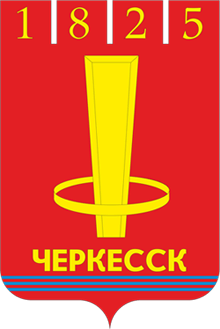 ПРАВОВАЯ РЕГЛАМЕНТАЦИЯ
часть 3 статьи 17 Федерального закона от 29 декабря 2012 г. № 273-ФЗ "Об образовании в Российской Федерации" 
(3. Обучение в форме семейного образования и самообразования осуществляется с правом последующего прохождения в соответствии с частью 3 статьи 34 настоящего Федерального закона промежуточной и государственной итоговой аттестации в организациях, осуществляющих образовательную деятельность.)
2) часть 3 статьи 34 Федерального закона от 29 декабря 2012 г. № 273-ФЗ "Об образовании в Российской Федерации"
(3. Лица, осваивающие основную образовательную программу в форме самообразования или семейного образования либо обучавшиеся по не имеющей государственной аккредитации образовательной программе, вправе пройти экстерном промежуточную и государственную итоговую аттестацию в организации, осуществляющей образовательную деятельность по соответствующей имеющей государственную аккредитацию образовательной программе. Указанные лица, не имеющие основного общего или среднего общего образования, вправе пройти экстерном промежуточную и государственную итоговую аттестацию в организации, осуществляющей образовательную деятельность по соответствующей имеющей государственную аккредитацию основной общеобразовательной программе, бесплатно. При прохождении аттестации экстерны пользуются академическими правами обучающихся по соответствующей образовательной программе.)
3) Приказ Министерства просвещения РФ от 22 марта 2021 г. № 115 "Об утверждении Порядка организации и осуществления образовательной деятельности по основным общеобразовательным программам - образовательным программам начального общего, основного общего и среднего общего образования”
4) Письмо Министерства образования и науки РФ от 15 ноября 2013 г. № НТ-1139/08 “Об организации получения образования в семейной форме”
5
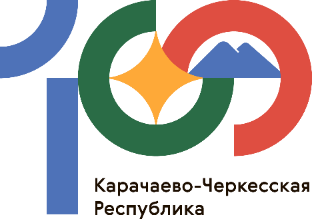 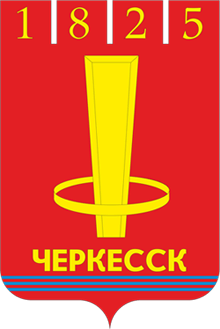 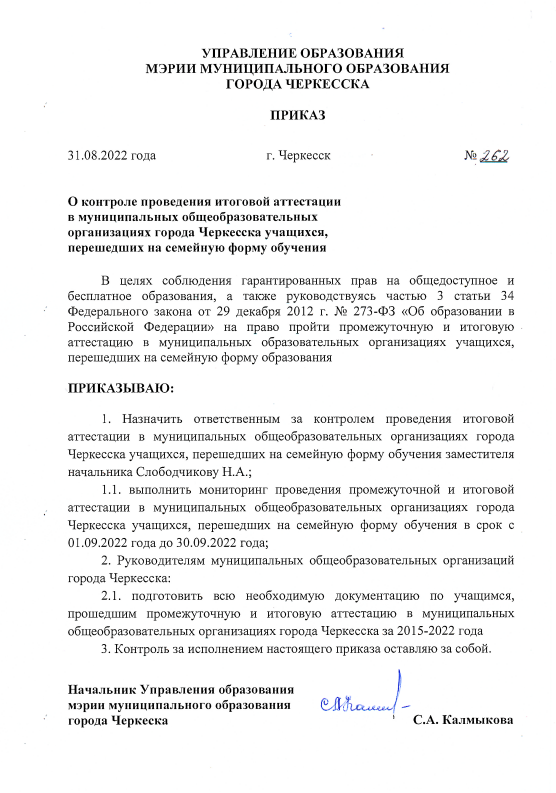 6
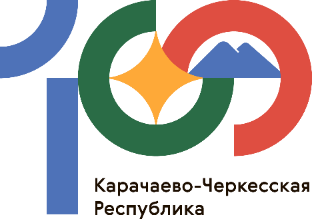 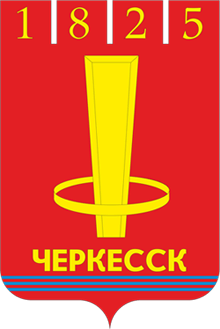 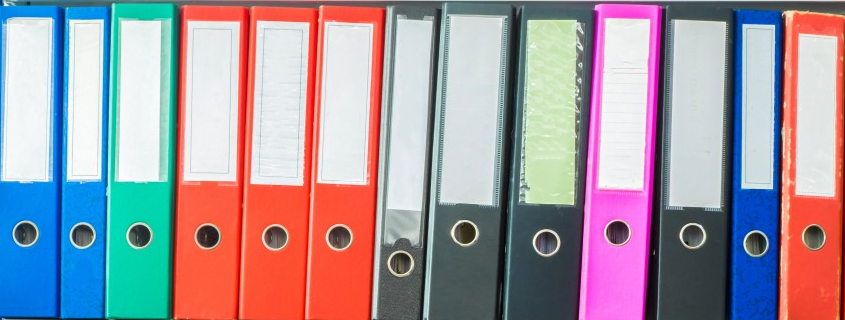 Проверено 13 папок учащихся, прошедших обучение 
на семейной форме обучения
7
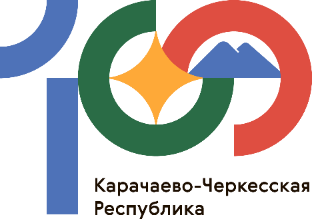 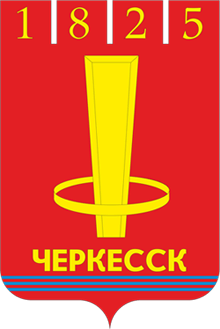 Общие замечания по проверке семейного образования
 








 НЕВЕРНО оформляется документация!!!
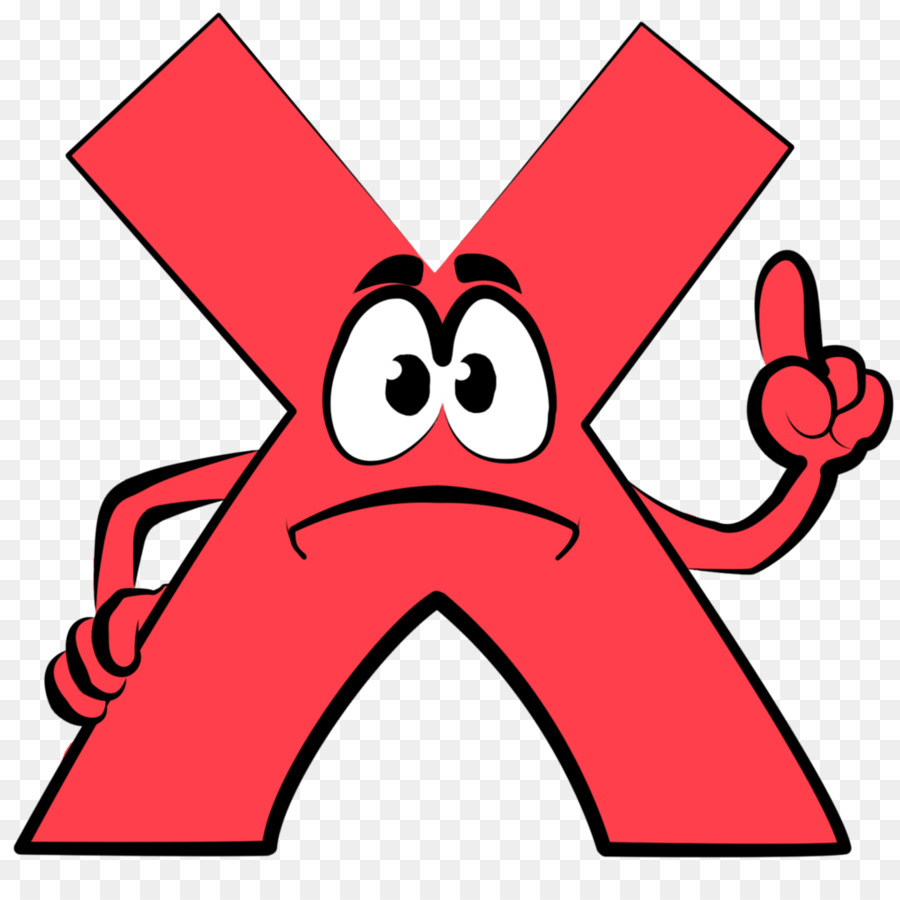 8
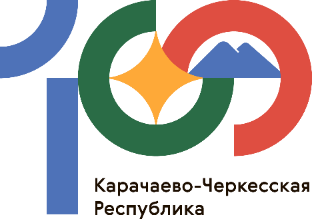 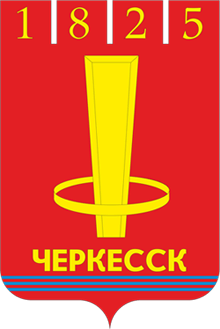 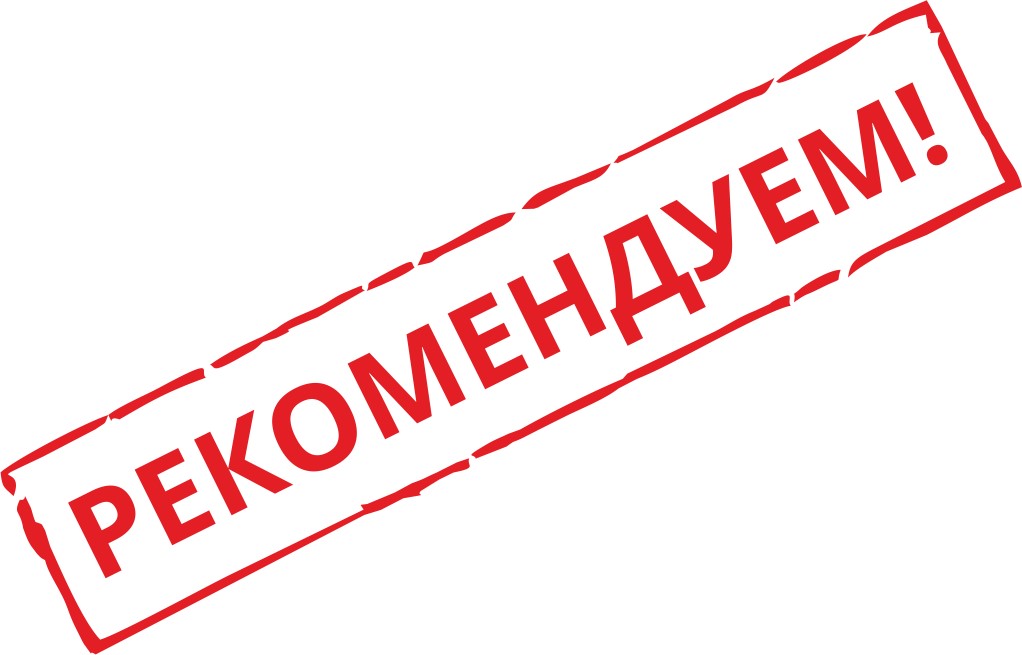 Провести информационно-разъяснительный 
семинар по оформлению документации учащихся, 
находящихся на семейной форме обучения
9
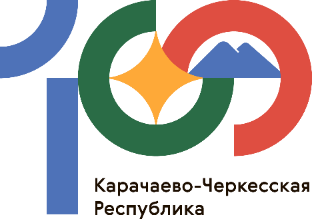 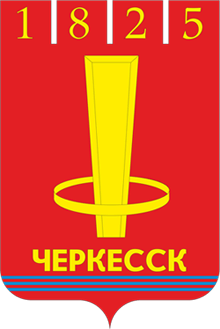 Рабочая папка заместителя по УВР 
«СЕМЕЙНОЕ ОБРАЗОВАНИЕ»
10
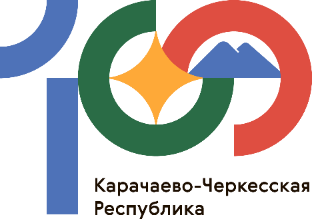 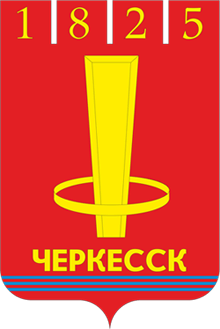 1. Нормативно-правовые документы образовательной организации (Положение о обучении учащихся на семейной форме обучения)
2. Копия заявления в Управление образование о выборе семейной формы образования
3. Заявление родителей об отчислении из образовательной организации
4. Приказ об отчислении из образовательной организации
5. Копия личного дела учащегося, перешедшего на семейную форму обучения
11
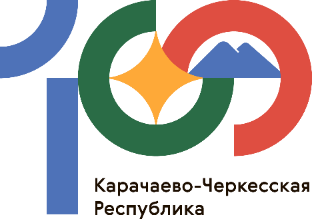 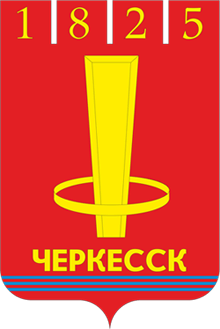 6. Заявление родителей на прохождение промежуточной аттестации
7. Приказ на зачисление в образовательную организацию, прохождение промежуточной аттестации, создание комиссии
8. Договор о получении обучающимся общего образования в форме семейного образования:
Приложение 1: Сведения об образовательных     
                             программам и учебниках;
Приложение 2: Условия и формы проведения 
                             промежуточной аттестации;
Приложение 3: Наименование, количество и вид работ
12
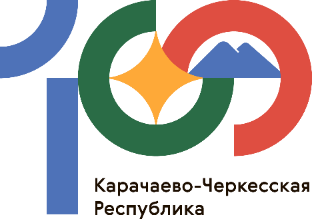 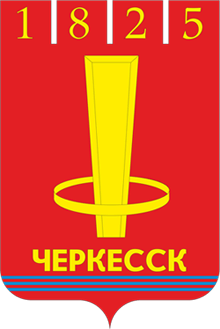 9. Расписание промежуточной аттестации (график)
10. Утвержденный материал для проведения промежуточной аттестации
11. Работы обучающегося
12. Протоколы проведения промежуточной аттестации (по предметам)
13. Выписка из протокола выписка из протокола заседания Педагогического совета ОУ с указанием результатов прохождения экстерном промежуточной аттестации для последующего занесения в личное дело
14. Приказ на отчисление из образовательной организации
13